Mass, mixing and
flavor symmetries
Three neutrinos and three problems
New problems appear when there are more than 1 object
three neutrinos
Mixing
Mass ordering
Relative CP phases
Mass ratios
type of spectrum
Flavor and  mixing
Flavors and mixing
Flavor neutrino states:
Mass eigenstates
n1
n2
n3
nm
nt
ne
m1
m2
m3
t
e
m
Mixing
Flavor states – Weak 
interaction states
Mass 
eigenstates
Flavor
states
Combinations of mass 
states  described by mixing matrix UPMNS
nf  =  UPMNS nmass
ne
Mixing: dual role
nm
nt
|Um3|2
|Ut3|2
n3
|Ue3|2
mass
|Ue2|2
n2
n1
|Ue1|2
ne
nm
nt
Flavor content of  the mass states
Mass content of 
the flavor states
nmass  =  UPMNS + nf
nf  =  UPMNS nmass
Vacuum mixing
nf  = UPMNS  nm
n1
n2
n3
ne
nm 
nt
Ue1    Ue2   Ue3  
Um1    Um2    Um3 
U t1    Ut2     Ut3
=
Standard parametrization
IM
Id = diag (1,  1,  eid)
UPMNS  = U23Id U13I-d U12
Dirac phase matrix
1         0        0
  
0       c23     - s23

0      -s23       c23
c13        0       s13e-id
  
 0          1        0

-s13eid     0      c13
c12      s12     0
  
-s12     c12      0

 0        0        1
IM
ia21 /2
ia31 /2
IM = diag (1, e         , e          )
- matrix of Majorana phases
Not unique parametrization
Convenient for phenomenology, especially for oscillations in matter
Insightful for theory?
Mixing angles
ne
nm
nt
Mixing parameters
|Um3|2
|Ut3|2
n3
tan2q12 =  |Ue2|2   /  |Ue1|2
|Ue3|2
sin2q13  = |Ue3|2
MASS2
tan2q23  = |Um3|2   / |Ut3|2
Dm231
|Ue2|2
n2
Dm221
n1
Mixing matrix:
|Ue1|2
nf  =  UPMNS nmass
FLAVOR
Normal mass hierarchy
n1
n2
n3
ne
nm 
nt
= UPMNS
Dm231 = m23 - m21
Dm221 = m22 - m21
UPMNS  = U23Id U13I-d U12
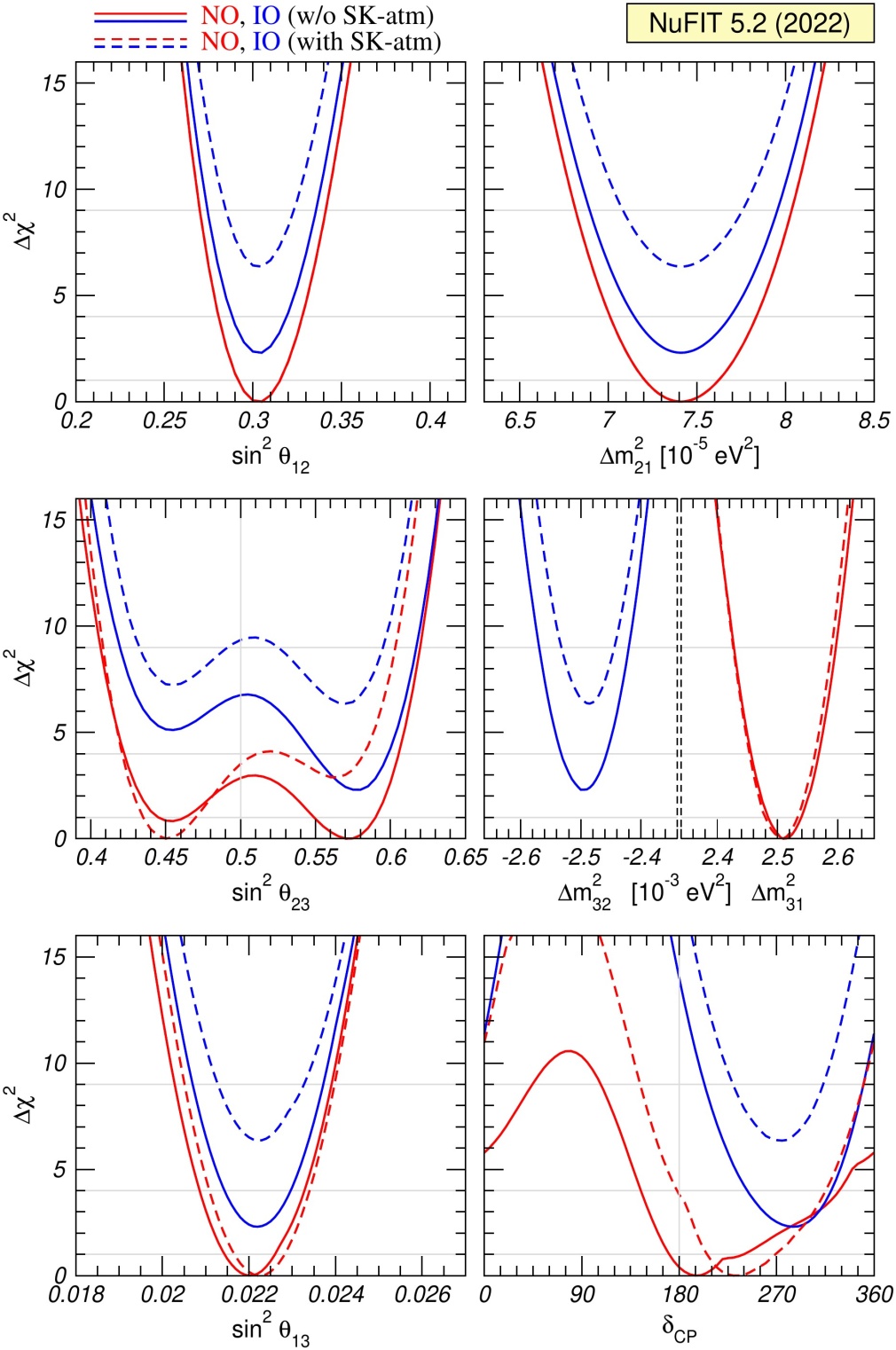 Data. Global fit
NO preference smaller than 2s
Octant? With SK atmospheric lower octant is preferable
NO: CP-phase close to p
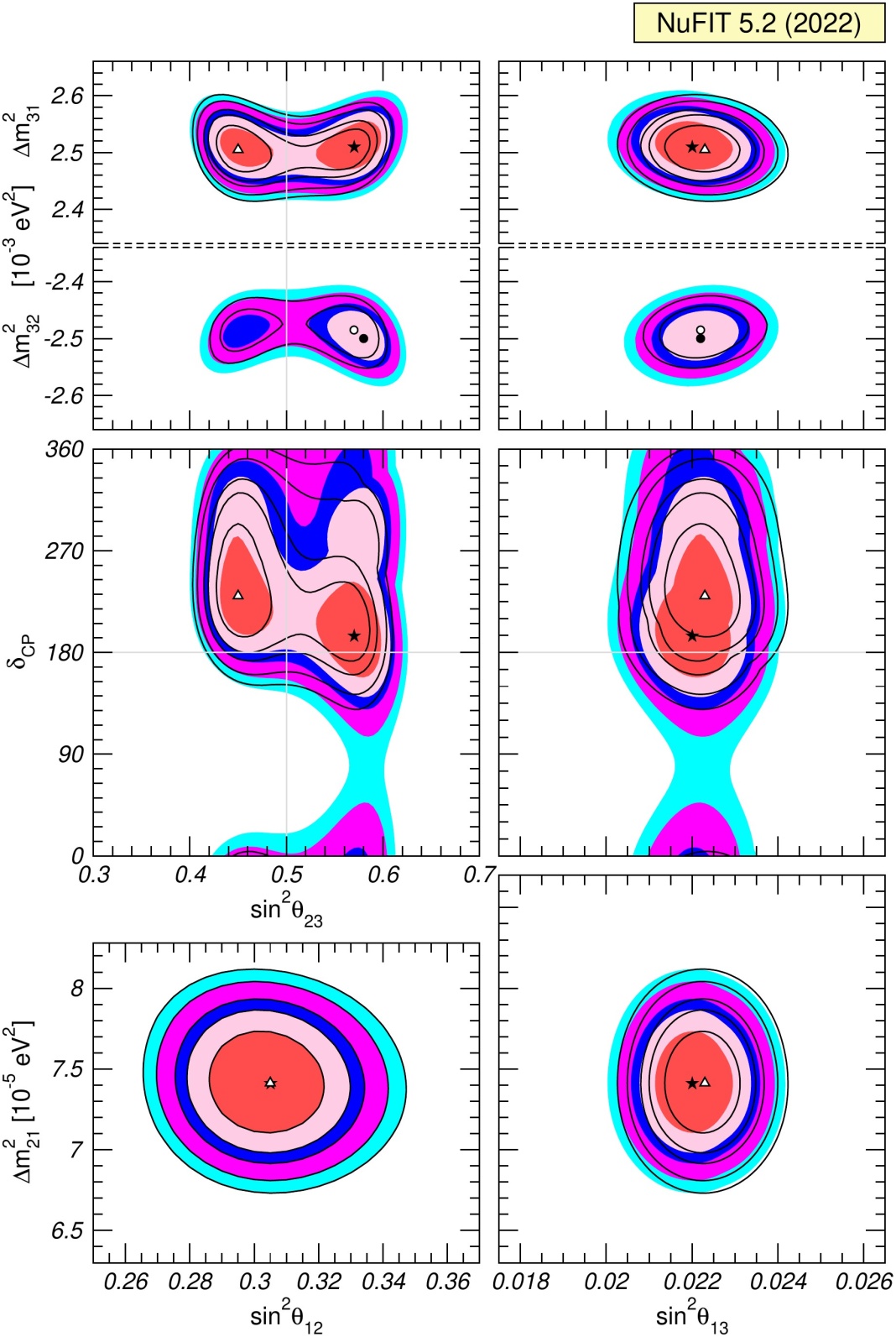 Global fit
TBM: deviations and implications
P. F. Harrison, D. H. Perkins,
W. G. Scott
Tri-bimaximal mixing
0.30
0.15
2/3       1/3        0
-  1/6       1/3    -   1/2 
-  1/6       1/3        1/2
Utbm = U23(p/4) U12
Utbm =
0.78
sin2q12 = 1/3
0.30 - 0.31
0.62
Accidental,  numerology,
 useful for bookkeeping
Not accidental
Lowest order approximation 
which corresponds to weakly 
broken (flavor)  symmetry 
of the Lagrangian
Accidental symmetry  
(still useful)
There is no relation of mixing  
with masses  (mass ratios)
with some other physics 
and structures associated
flavons  other new particles
l
Mass hierarchies
mh  >   Dm312  > 0.045 eV
at mZ
up           down       charged    neutrinos
quarks    quarks     leptons
1
m2 
 m3
>
Dm212 
 Dm322
10-1
~ 0.18
10-2
Neutrinos have 
the weakest mass 
hierarchy (if any) 
among fermions
mass ratios
10-3
10-4
Related to large 
lepton mixing?
Koide 
relation
10-5
mu mt  =  mc2
sinqC ~   md/ms
Gatto–Sartori-Tonin relation
Mixing and mass matrices
Origin of mixing: 
off-diagonal mass matrices
Ml  =  Mn
Mixing matrix
Diagonalization:
Mass spectrum
for Majorana  
neutrinos
Mn = UnLmndiag UnLT
Ml = UlLmldiag UlR+
mndiag  = (m1,  m2, m3)
ml diag  = (me,  mm,  mt)
l g m (1 -  g5) UPMNSnmass
CC in terms of mass eigenstates:
U PMNS = UlL+ UnL
Flavor basis:
Ml = mldiag
U PMNS  = UnL
Decoupling of masses and mixing
equalities,
zeros
Shape invariance
Relations 
between 
elements
Mixing
Mass matrix
of neutrinos
Absolute values of matrix elements
Masses
(in the flavor basis)
Opens up a possibility that symmetry is behind TBM
Decoupling is always possible, but the key is that  relations should be simple to be  consequences of simple symmetries
Relations and symmetries
Mixing:  very special  structure which is not related to mass ratios
For TBM:   m12 = - m13 ,   m22 = m33 ,   m11 + m13 = m22 + m23
S4
,
sin qC  
1 – 2 sin2 qC
m12 =                     (m11 - m22)
For Cabibbo  mixing:
~ 1/4
Relation between matrix elements which
leads to Cabibbo mixing independently of values of matrix elements
symmetry which produces the relation dihedral D14
C. Hagedorn, 1204.0715
ne
Mass Ordering
nm
nt
n3
n2
Dm221
n1
MASS2
MASS2
Dm223
Dm232
n2
Dm221
n1
n3
FLAVOR
FLAVOR
Inverted mass ordering
Normal mass ordering
Theories of mass ordering
Accidental: selection of values of parameters
Fundamental:  
principle, symmetry
Quasi-degenerate
 symmetry
m2 
 m3
Dm 
  m
Dm212 
 2 Dm322
Dm212 
 Dm322
~              = 0.18
~                 = 1.6 10-2
the weakest
 hierarchy
m2 
 m3
but 1-2  mixing strongly deviates from maximal
q  ~
Similar to quark spectrum
rescaling
Pseudo-Dirac + 1 Majorana
See-saw
Flavor symmetries
Quark-lepton symmetry
Broken Le – Lm – Lt symmetry
Unification
Pattern of mass matrices
For Majorana neutrinos
Inverted hierarchy
Normal hierarchy
a21 = 0
Value of mass 
a21 = p
Strong dependence 
of structure of mass matrix on the Majorana phases
- different patterns
 different possible 
   symmetries
For two different 
Majorana phases
Predicting mass hierarchy
In models with residual  (discrete)  flavor symmetries  mixing does not depend on mass at least in the symmetry limit. 
The same mixing pattern can be obtained for NH and IH
The type of hierarchy is fixed by field content
 (scalar  sector),  auxiliary symmetries, etc.
Radiative mechanisms  have different  preferences 
those  which are related to charged leptons prefer NH
broken  (Le – Lm – Lt)  symmetry - IH
Seesaw  type I with quark-lepton analogy (symmetry)  leads to NH
Establishing NH would favor the  line with  
similarity with quark sector,  high scale seesaw, etc.
If so, one would expect  the first quadrant,
q23 < p/4
Flavor symmetries
Mixing and symmetries
Not much to add
- String landscape
-  Multiverse?
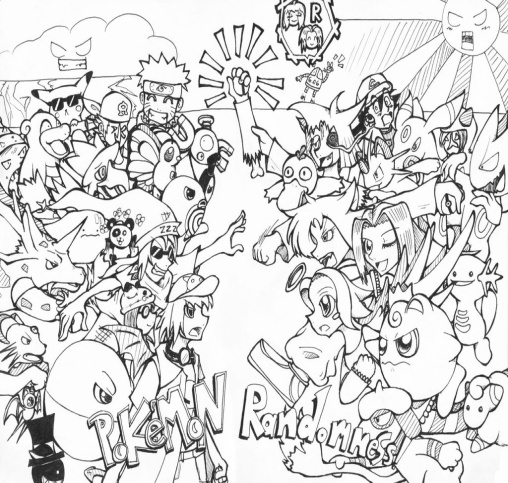 from  symmetry 
to anarchy and 
randomness
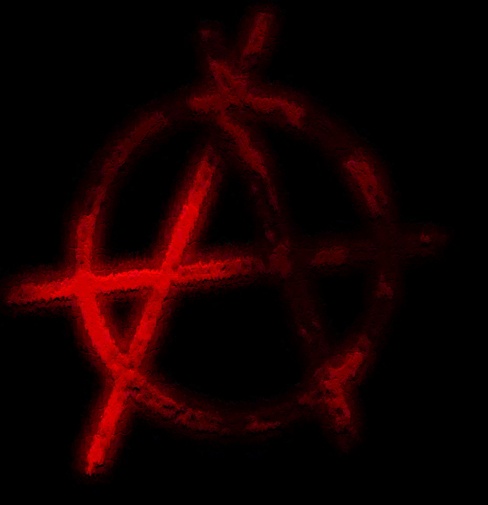 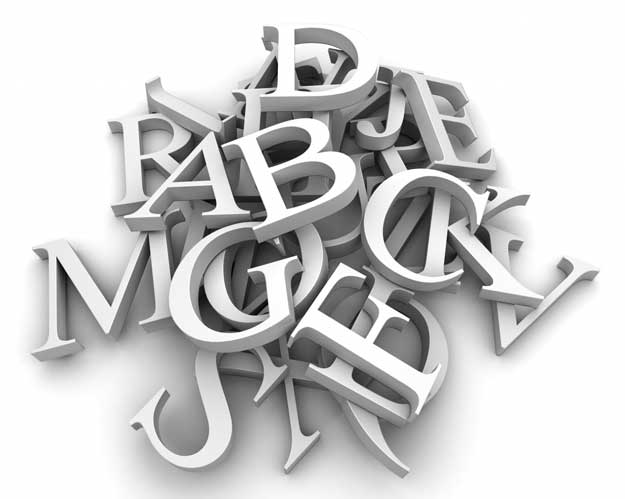 with intermediate possibilities
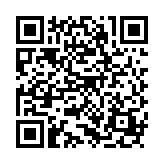 Complicated constructions, 
especially if quarks are included
Realizations, problems
Simple groups  like  S4 , A4 x Z2  can establish equalities of elements of mass matrix required by TBM
Deriving the TBM-symmetry
C.S. Lam
Invariance of mass matrices in the flavor basis:
Neutrinos
ViT mTBM Vi  =  mTBM
Vi   = S, Ui
0     0
0     0     1
0     1     0
-1     2     2
  …    -1     2
  ..     …     -1
1
3
nm -nt -permutation
S =
U =
charged leptons 
diagonal  due to symmetry
1    0    0
…   w2   0
…   …    w
T =
w = exp(-2ip/3)
T+ (me+ m e)T  =  me+ m e
S, T, U –elements of S4
S  - symmetry
4
Order 24,  permutation of 4 elements
Symmetry of cube
Generators:  S, T
S4 = T3 = (ST2)2 = 1
Presentation:
Irreducible 
representations:
1 ,  1’ ,  2,  3,  3’
3 x 3 = 3’ x 3’  = 1 + 2 + 3 + 3’
Products  and 
invariants
New flavor 
structure
3 x 3’  = 1’ + 2 + 3 + 3’
1’ x 1’ = 1
2 x 3 =  2 x 3’ =  3 + 3’
1’ x 2 = 2
2 x 2 = 1 + 1’ + 2
Sn
Residual symmetries approach
E. Ma, 
C. S. Lam ....
Mixing appears as a result of different ways of the flavor symmetry 
breaking in the  neutrino and charged lepton  (Yukawa) sectors.
T’
S4
A4
Gf
T7
Residual symmetries
of the mass matrices
Gl
Gn
Zm
Z2 x Z2
or Z2
Ml
Mn
Intrinsic symmetries  
of mass matrices
which do not depend 
on values of masses
T
Symmetry transformations
in mass bases
U, Sn
Sn Mn Sn T  = Mn
Discrete finite groups
Flavons to break  symmetries
CP-transformations
can be added
Intrinsic symmetries
Realized for arbitrary values of neutrino  and charged lepton mass
can not be broken, always exist
In the mass basis
for charged leptons
for  Majorana neutrinos
ml  = diag( me,  mm,  mt )
m = diag( m1, m2, m3)
Gn
Gl
ife
ifm
ift
T = diag(e   ,   e   ,   e    )
S1  = diag (1,  -1,  -1)
S2  = diag (- 1,  1, -1)
fa = 2p ka/m
Tm = I
Zm
Si2 = I
Z2 x Z2
The Klein group
S fa = 0
can use subgroup
Intrinsic  symmetries as residual symmetries
Invariance
n1
n2
n3
m1 
      m2 
             m3
n1  n2  n3
n   Sin
Symmetry group condition
D. Hernandez, A.S.
1204.0445
If  intrinsic symmetries are residual symmetries of the unique symmetry group (follow from breaking of unique group)
 bounds on elements  of mixing matrix
Si  and T are elements of covering group.
By definition product of these elements (taken in the same basis) also belongs to the  finite discrete group:
( UPMNS Si UPMNS+ T)p  = I
p -integer
For each i the equation gives two relations between mixing parameters
Two such equations for i = 1,2 fix the mixing matrix completely  TBM
TBM
Z2 x Z2
In general, the condition allows to fix mixing matrix up to several possibilities
A4 symmetry
E. Ma
G Branco, H P Nilles
Symmetry group of even  permutations 
of 4 elements
A4
Symmetry of tetrahedron
Generators: S, T
Presentation 
of the group:
no U = Amt
S2 = 1
T3 = 1
(ST)3 = 1
Irreducible representations: 3,   1,   1’,  1’’
Products and 
invariants
3x3 = 3 + 3 + 1 + 1’ + 1’’
1’ x 1’’ ~ 1
A_4 symmetry breaking
A4
``accidental’’ symmetry 
    due to particular 
    selection of flavon  
    representations and 
    configuration of VEV’s
Amt
T
S
Ml  
diagonal
Mn  
TBM-type
In turn, this split originates from 
different flavor assignments of 
the RH components Nc and lc
and different higgs multiplets
An A4 model
G. Altarelli
D. Meloni
symmetry
Yukawa sector mass terms
A4
Z4
Charged lepton
Neutrinos
1
 i
-1
-i
3
L
L
1
n
k
i
i
Hd
x’
Hu
fT
i
1’
Nc
i
1
i
lc
-1
at multiplets
1, i, -1
1’’
flavons
fS
M
n = 1, 2, …k = 0, 1
x
1
1
< fT > = v S(0, 1, 0)
< fS > = v S  (1, 1, 1)
Flavon sector
U(1)R
Particular selection 
of representations
x’
x
fS
fT
0

2
x0
fS0
fT0
Vacuum alignment
Driving fields
-1
1
1
GUT-scale or higher?
Generic problem
m = F(Y, v)
Mechanism of 
mass generation
VEV’s
Yukawa
couplings
VEV alignment
different contributions
 high order corrections
follow from independent sectors:
Scalar potential
Yukawa sector
TBM
tune by additional symmetries
All these 
components
should be 
correlated
``Natural’’ – consequence 
   of symmetry?
one step constructions do not work
More problems
No connection to masses
Mass hierarchy from additional symmetries
U(1)  Froggatt- Nielsen mechanism
n
f
L
power n is determined by U(1) charges of the corresponding operators
Discrete symmetries – restricted possibilities  to explain mass spectrum (degenerate, partially degenerate  spectra)
Missing representations problem
Relating to mass degeneracy
Symmetry which left mass matrices invariant for specific mass spectra:
m1  = m2 ,  m3
D. Hernandez, A.S.
Partially degenerate spectrum
Gn = SO(2) x Z2
Transformation matrix
Sn = O2
m1 
m2
Relation:
sin22q23 = +/- sin d = cos k =       = 1
maximal
+/- p/2
Majorana phase
1-2 mixing is undefined
Small corrections to mass matrix lead to 1-2 mass splitting 
and 1-2 mixing
CP-violation, phase
Certain values of d follow from the flavor symmetries without additional assumptions
Specific transformations which can be responsible (control) value of the phase
Non-trivial CP phase : from generalized CP transformations 
when also flavor is changed
Usually maximal CP violation is predicted
Sn D
Flavor and CP symmetry
Gfx HCP
T’
A4
S4
Flavons
D(96)
D(48)
Residual symmetries
of the mass matrices
D(27)
Gnx HnCP
Glx HlCP
Mn
R. Mohapatra, C C Nishi, 
F. Feruglio, C. Hagedorn, 
R. Ziegler, E Ma,  G-J. Ding,  S.F. King, C. Luhn,  
A. J. Stuart,  Y-L. Zhou,
Ml
 no CP violation d  = 0
Gn  = Z2 x Z2
 usually  d  = 0, +/- p/2 ,  p
C. Hagedorn, et al
Gn = Z2
d  may depend on free parameter and take any value
Y. Farzan, A.S.
Linear,  Modular,  Eclectic
Modular symmetries as flavor symmetries
F. Feruglio
Gui-Jun Ding, S.F. King, Xiang-Gan Liu,  S. Petcov, A V. Titov, M. Tanimoto , 
T. Nomura, H. Okada, T Kobayashi,  O.Popov  Y. Shimizu, P Novichkov, 
J. Penedo, T Osaka,  A. Romanino, I. De Medeiros Varzielas, X Wang, S. Zhou ...
Motivated by string theory
Symmetry related to (orbifold)  compactification of extra dimensions and primary realized on the moduli fields t which describe geometry of the compactified space.
Hope was to
Reduce number of parameters, more predictive - ?
Connect masses and mixing - ?
Modular symmetries
For single modulus field t the modular transformation g
a t  + b 
c t  + d
t  gt  =
The 2x2 matrices of integer numbers
a   b 
c   d
with determinant  ad – bc = 1
form the group G = SL(2, Z)  [special, linear, integer ...]
Modular group GN is finite subgroup of G, quotient group of the level N: 
                                        GN  =  G / G (N)
Isomorphic to the groups considered previously:
G3, G4, G5  are isomorphic to A4, S4, A5, correspondingly
,.
GN
Modular group
In SUSY, the chiral superfields transform as
kI
jI   (ct + d)    r(g) jI
kI  is the weight of multiplet
r(g)  is the representation of g element of the group GN
Appearance  of the weight factor in transformations  is new element which leads to new consequences
Modular forms
- another key element of formalism
fi(t) - holomorphic functions of modulus field t
Transformation properties are similar to those of superfields
kf
fi(t)   fi(gt)  = (ct + d)    r(g)ij fj(t)
fi(t) form multiplet of GN  whose dimension is determined by level N and weight kf
For instance for N = 3 and kf  = 2, fi form triplet with  components
Y1(t) = 1 + 12q + 36q2  +  ...
i2p t
Y2(t) = - 6q1/3 (1 + 7q +   ...  )
q = e
Y3(t) = - 18 q2/3 (1 + ...   )
t  = 0.0117 + i 0.995
Data fit:
weak hierarchy
Yi = (1, - 0.74,  - 0.27)
Yukawa couplings are modular forms
- holomorphic functions of modulus field t
- Form multiplets of the group GN  and transform as superfields:
k
Yi(t)   Yi(gt)  = (ct + d)   r(g)ij Yj(t)
k  is the weight of multiplet
r(g)  is the representation of g element of the group GN
dimension of the multiplet is determined by the level N and weight k
they are fixed by symmetry
Dependence Yi(t) is determined by transformation properties
Invariant superpotentials
Invariance of terms of the superpotential
a Y j1 j2 j3
a  - constant
requires
r1 x r2 x r3 x rY = I
for product of representations
Si ki + kY = 0
for weights
The latter condition acts to some extent as Froggatt- Nielsen symmetry it gives additional restrictions, forbids some term  texture zeros
Models
J Griado and F. Feruglio
1807.01125 [hep-ph]
flavon
L         Ec         Nc       Y      j 
A4    3      1, 1’, 1’’     3        3       3
k      1        -4         -1         2       3
Y lowest order  
modular form
t and  j  are fixed by fitting on m3 /m2,  1-2 mixing and 1-3 mixing
Predictions:
sin 2 q23 = 0.46
d /p  = 1.434
a21/p  = 1.7
a31/p  = 1.2
Gui-Jun Ding, S.F. King, Xiang-Gan Liu  
1907.11714 [hep-ph]
Models
No flavons
Flavor from single modulus field t
L         Ec         Nc       Y   
A4    3      1, 1’’, 1’     3        3     
k      2          2         0        -2
Higher order modular forms Y(2), Y(4) , Y(6)  constructed as products of   Y(2)
All Yukawas are modular forms
t is fixed by fitting 12 mixing and 13 mixing
Predictions:
sin 2 q23 = 0.58
m1  =  0.0946 eV
Cosmological bound?
d /p  = 1.6
m2  =  0.0950 eV
a21/p  = 0.15
m3  =  0.1071 eV
a31/p  = 1.00
Normal ordering
mee   = 0.095 eV
From Model building to Symmetry building
Minimal  simpest versions do not reproduce data well.
Generic predictions of masses: weak hierarchy,  often quasi-degenerate, 
Majorana CP-phases
Several moduli, flavons,
More parameters needed.
Different representations of the same dimension, fine tuning 
of corresponding  couplings
Different ways of construction of finite groups
In the end: #  parameters is comparable to # of observables
Use modular symmetry in wrong way?
Modular vs. usual discrete symmetries
Comparing with usual approach with flavons
Y1 (<t>) , Y2 (<t>) ... Yn (<t>)
<c1>, <c2>, ... , <cn>
For a given N, k,  Y - known functions of the same VEV
- Flavon VEV’s depend on parameters of potential and not controlled by symmetry. Independent for different representations
Can do the same as modular symmetry constructions
Comparison
F. Feruglio and A. Romanino, Rev. Mod. Phys. 93 (2021), 1. 015007
1912.0602
Usual Yukawa coupling
Y L Nc Hu
Y -constant
Linear traditional flavor symmetry
fi – flavons (dimensionless)
Y Pi fi L Nc Hu
transformation under G –flavor symmetry group:
fi  ri(g) fi
L  rL(g) L,
Nc   rN (g)Nc
Y  Y,
Invariance: rL(g) rN(g) Pi ri(g)  contains singlet
Modular symmetry
All the  factors including coupling transform as
kf
f(t)    (ct + d)     rf(g) f(t)
a Y(t) L Nc Hu
Invariance: Pf  rf(g)  contains singlet and
Sf kf = 0
Y Pi fi  a Y(t)
Eclectic flavor symmetry
H.P Nilles, A.Baur, S. Ramos-Sanchez, P.K. Vaudrevange, A. Trautner..
Explicit top-down construction from heterotic string theory compactified on orbifold T2 /Z3
All symmetries used in bottom up approach:
Gtraditional  ,  Gmodular  , GR , CP
Z2CP CP transformations
Z9R discrete R symmetry
appear simultaneously in non-trivially unified fashion
Kahler potential  (kinetic terms) is involved and introduce additional parameters, freedom
Back-up
Relations between mixing parameters
D. Hernandez, A.S.
1204.0445
Symmetry group condition
( UPMNS Si UPMNS+ T )p  = I
P -integer
Equivalent to
Tr (WiU)  = a
Tr ( UPMNS Si UPMNS + T )  = a
a =  Sj lj
lj - three eigenvalues 
  of element WiU
j = 1,2,3
ljp = 1
TBM
Z2 x Z2
An example
Gn   = Z2
Two  relations
D. Hernandez, A Y S. 
1304.7738 [hep-ph]
for column of the mixing matrix:
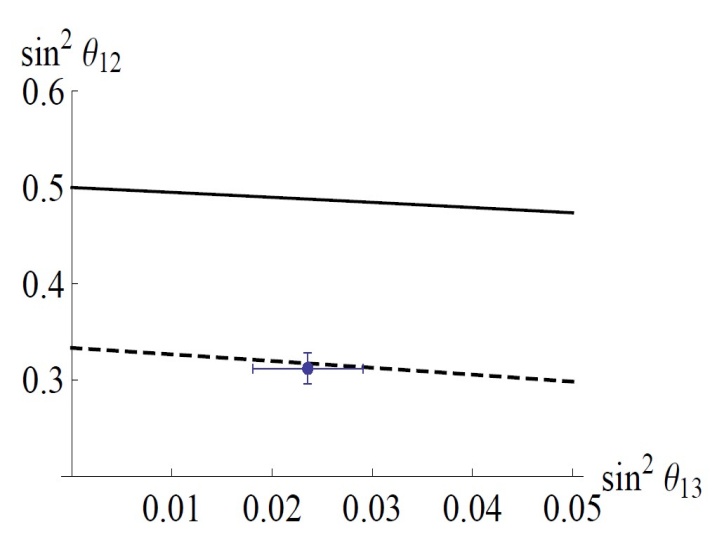 |Ubi|2  = |Ugi|2
1 + a 
4 sin2 (pk/m)
|Uai|2 =
S4
a = Tr(UPMNS Si UPMNS + T)
k, m, p  integers which 
determine symmetry group
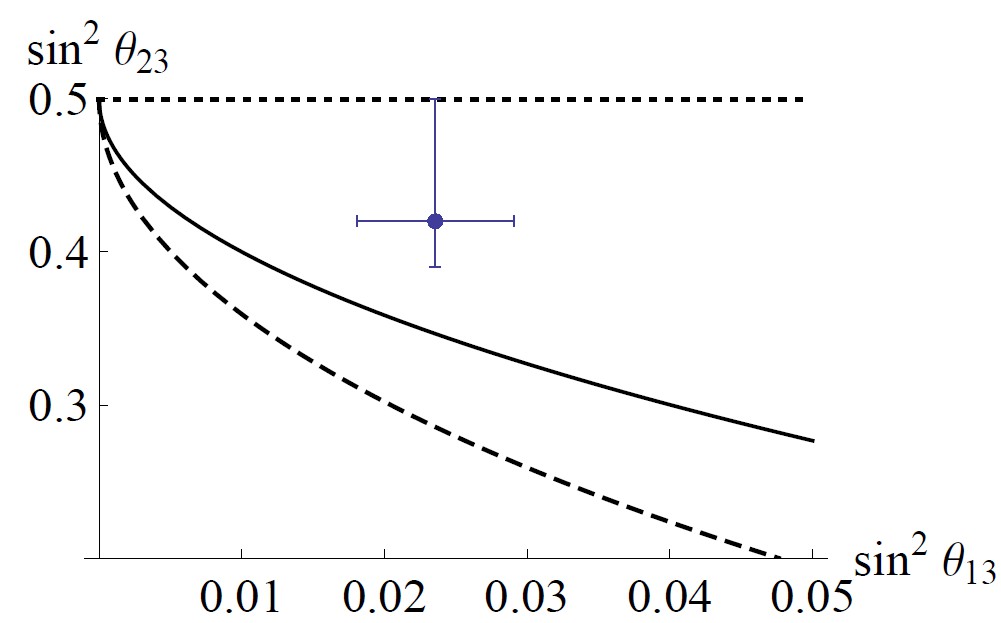 d =  +/-1030
Schemes  with non-zero 1-3 mixing can be obtained
TBM1
TBM2
TBM
Outcome
How to test?
Hopeless?
Further precise measurements of
the  1-3 and 2-3 mixings (octant)
Nothing should be observed at LHC which is responsible for neutrino masses
If something is observed against (excludes) framework
Proton decay
Special value of CP-phases
Light sterile neutrinos
May or may not help
Dark matter
Inflation
Leptogenesis
3n - paradigm
All well established/confirmed 
results fit well a framework 
with
-  three neutrinos
-  interactions described
by the standard model
-  with masses and mixing
It is widely believed that
Connection exists
Zero conserved
Majorana
nature
charges
nR
Smallness
Large
Where is
of masses
mixing
Neutrinos and DM
Is the (hot) component 
of the DM
RH neutrinos as DM particles
Neutrino portal connects DM and neutrinos
Mechanism of generation of small neutrino masses is related to DM
DM particles participate (appear in loops)  in generation  of neutrino mass
The same symmetry is responsible 
for smallness of neutrino mass and stability of the DM
Refraction  on DM produces  the effective neutrino mass
Model building without 
model builder
(g-2)m
mn
RK*
Lepton 
non-universality
B-anomalies
RD*
Systematic way to search for connection is to use effective FT
Closure
Opening
H
H
L
L
L
L
gauge inv. operators 
constructed out of SM 
fields , with DL =2
New interactions with new (often exotic)  particles
D5 operator
mn
RK*
Contribute to
(g -2)m
RD*
UV completion
We can not exclude that neutrino oscillations are explained the refractive mass squared
Refraction in cold gas: energy dependent mass at low energies: avoid the cosmological bound on sum of neutrino masses from structure formation
Refraction in classical coherent field: energy independent mass:  
Problem with cosmology?  Late formation of the field?
Nature of neutrino mass can be related the nature of Dark matter and the Cosmological evolution
Flavor neutrinos
Flavor neutrinos:
are neutrinos associated with or 
correspond  to certain charged leptons
nm
nt
ne
The correspondence is established 
by the charged current weak interactions
t
m
e
Flavor is characteristic of interactions
Flavor states -- Weak interaction states
In the presence of vacuum mixing (masses) - ambiguity :
Two ways to determine flavor states
Theoretically
Phenomenologically
at the Lagrangian 
(weak current) level